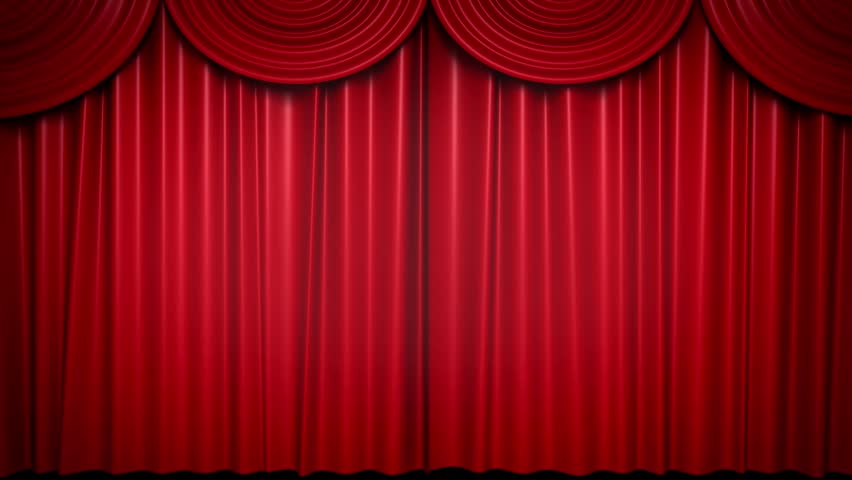 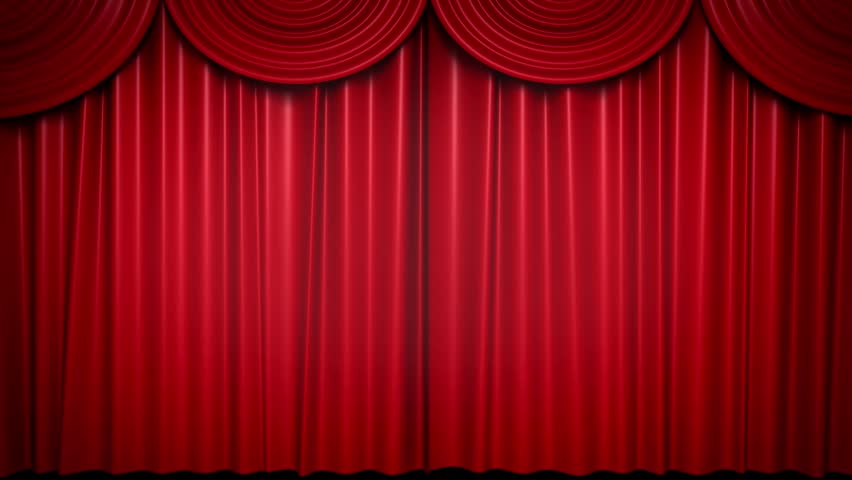 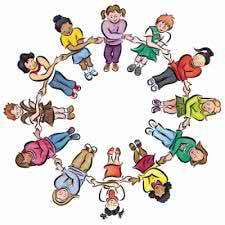 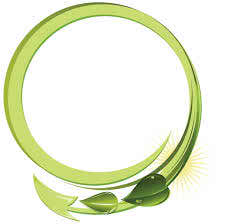 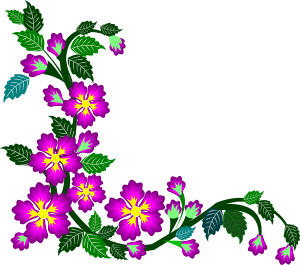 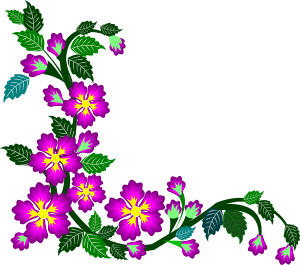 পরিচিতি
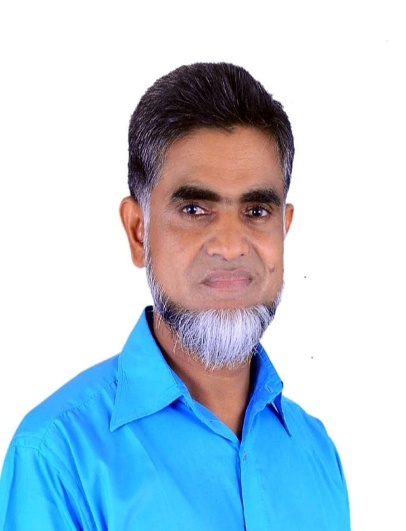 মোঃ ছয়ফুল আলম রাজ্জাক
সহকারী শিক্ষক 
ইউছুফ আলী সরকারি প্রাথমিক বিদ্যালয় 
 ফেঞ্চুগঞ্জ, সিলেট
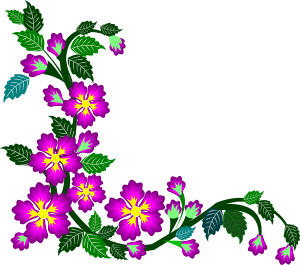 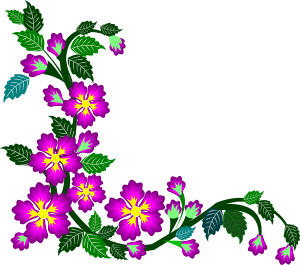 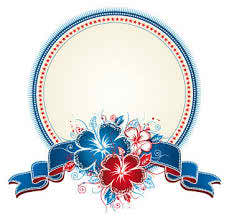 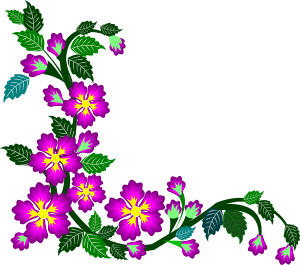 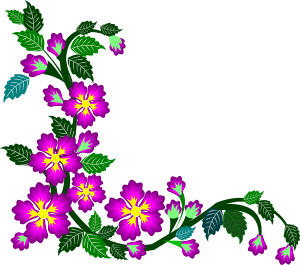 শ্রেণি: ৫ম
বিষয়: প্রাথমিক গণিত
পাঠ: জ্যামিতি
পাঠ্যাংশ: বৃত্ত
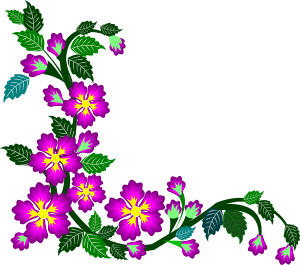 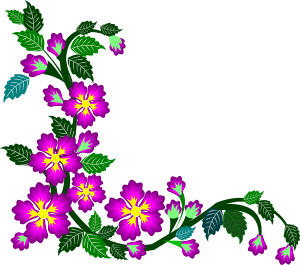 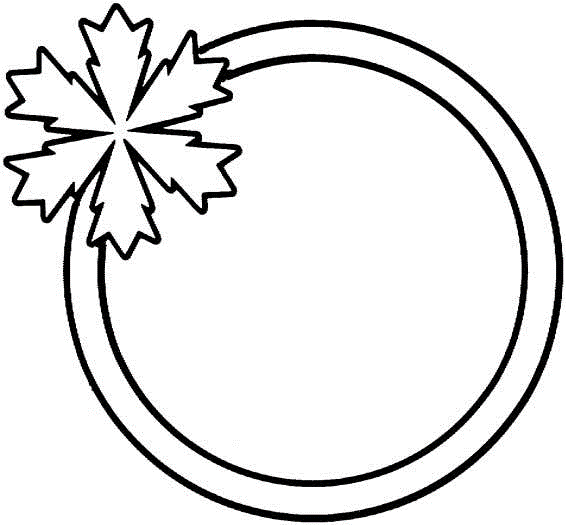 শিখনফল:
পাঠ শেষে শিক্ষার্থীরা-

 বৃত্ত আঁকতে পারবে।
বৃত্তের চাপ, জ্যা, ব্যাস ও ব্যাসার্ধ                     জানবে এবং এদের চিহ্নিত করতে 
     পারবে।
এসো নিচের ছবিগুলো দেখি এবং আকৃতি কেমন বলি
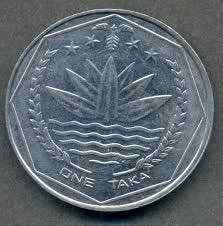 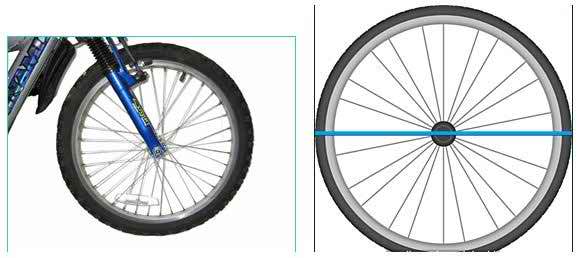 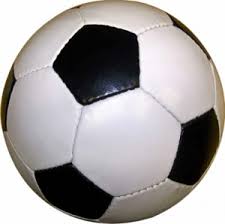 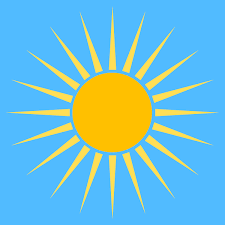 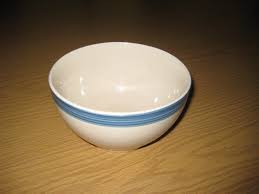 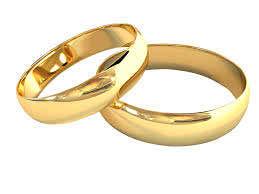 এসো একটি ভিডিও দেখি
আজকের পাঠ
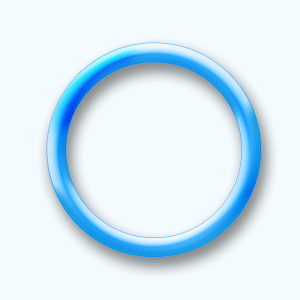 বৃত্ত
এসো একটি বৃত্ত আঁকি :
vvvvvvvvvvvvvvvvvvvvvvvvvvvvvvvvvvvvvvvvvvvvvvvvvvvvvvvvvvvvvvvvvvvvvvvvv
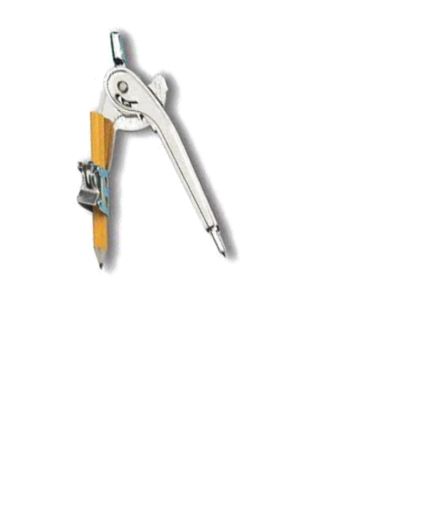 ক
গ
জেনে  নেইঃ
খ
বৃত্ত একটি আবদ্ধ বক্ররেখা যার প্রত্যেক বিন্দু ভিতরের একটি বিন্দু থেকে সমান দূরে।
 এখানে, কখগ একটি বৃত্ত।
বৃত্তের বিভিন্ন অংশ চিনে নেই:
vvvvvvvvvvvvvvvvvvvvvvvvvvvvvvvvvvvvvvvvvvvvvvvvvvvvvvvvvvvvvvvvvvvvvvvvv
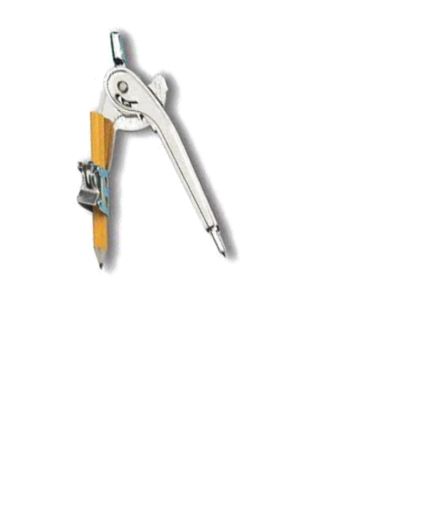 গ
ক
কেন্দ্র
ঘ
খ
এখানে, কেন্দ্র হলো বৃত্তের ভেতরের এমন একটি বিন্দু যা থেকে বৃত্তের উপরের প্রত্যেক বিন্দুর দূরত্ব  সমান। 
 চিত্রে ঘ হলো কখগ বৃত্তের কেন্দ্র ।
ব্যাস
vvvvvvvvvvvvvvvvvvvvvvvvvvvvvvvvvvvvvvvvvvvvvvvvvvvvvvvvvvvvvvvvvvvvvvvvv
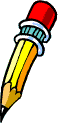 খ
গ
ক
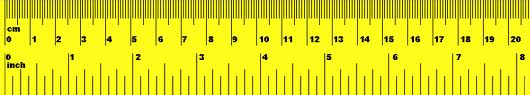 ব্যাস
ব্যাস বৃত্তের কেন্দ্রগামী জ্যা
 এখানে, খ গ বৃত্তের ব্যাস।
বৃত্তের প্রত্যেক ব্যাস বৃত্তকে দুইটি অর্ধবৃত্তে বিভক্ত করে।
  এসো চিত্রের সাহায্যে দেখিঃ
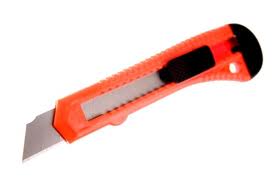 ব্যাসার্ধ
vvvvvvvvvvvvvvvvvvvvvvvvvvvvvvvvvvvvvvvvvvvvvvvvvvvvvvvvvvvvvvvvvvvvvvvvv
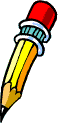 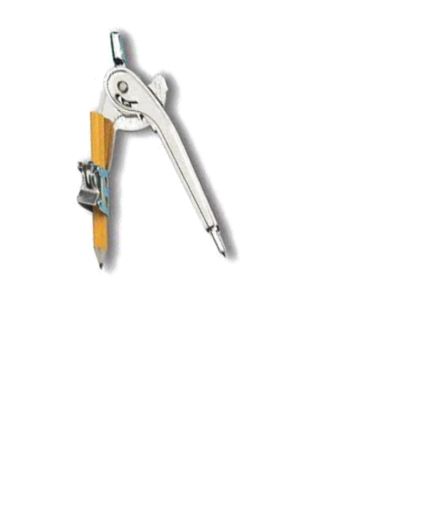 ক
গ
ব্যাসার্ধ
ঘ
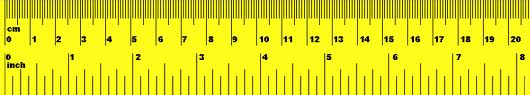 খ
ব্যাস ব্যাসার্ধের দ্বিগুণ। ব্যাসার্ধ ব্যাসের অর্ধেক। 
    এখানে, কঘ ব্যাসার্ধ।
জ্যা
vvvvvvvvvvvvvvvvvvvvvvvvvvvvvvvvvvvvvvvvvvvvvvvvvvvvvvvvvvvvvvvvvvvvvvvvv
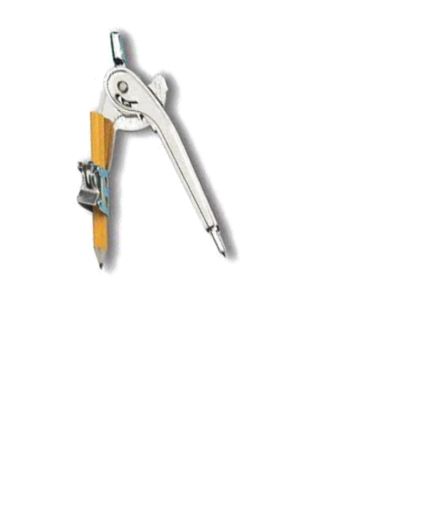 ক
গ
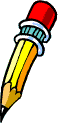 ঘ
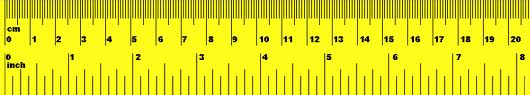 খ
জ্যা
বৃত্তের যে কোন  দুইটি বিন্দুর সংযোজক
     রেখাংশ হলো বৃত্তের একটি জ্যা।
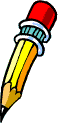 চাপ:
vvvvvvvvvvvvvvvvvvvvvvvvvvvvvvvvvvvvvvvvvvvvvvvvvvvvvvvvvvvvvvvvvvvvvvvvv
গ
ক
চাপ:
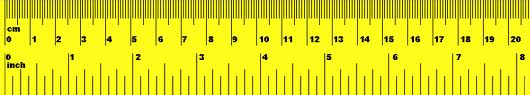 ঘ
খ
জ্যা দ্বারা বিভক্ত বৃত্তের প্রত্যেক অংশকে চাপ বলে।
এখানে, কখ একটি চাপ ও গঘ আরেকটি চাপ।
মূল্যায়ন
ছ
ক
গ
চ
প
খ
১। চিত্র থেকে শনাক্ত কর:
    ক) কেন্দ্র    খ) জ্যা    গ) চাপ   ঘ) ব্যাস ও ঙ) ব্যাসার্ধ।
এসো মিলিয়ে নেই
ব্যাসার্ধ।
ব্যাস
ছ
ক
গ
চ
কেন্দ্র
প
খ
চাপ
জ্যা
বাড়ির কাজ:
3 সে.মি. ব্যাসার্ধ বিশিষ্ট একটি বৃত্ত আঁক এবং এর বিভিন্ন অংশ চিহ্নিত কর।
তোমাদের সকলকে
ধ ন্য বা দ